Patient-reported outcomes of over 900 adults who had childhood Legg-Calve-Perthes disease (LCPD)
Harry Kim, Molly McGuire, Roi Almakias, Michael B. Millis, Bella Vakulenko-Lagun
Study from the International Perthes Study Group.
Background
LCPD is one of the most common childhood hip disorders that can affect the quality of life in adulthood due to development of femoral head deformity and osteoarthritis.   
Very little data on how LCPD patients are functioning as adults. 
Of the studies that are available, most are retrospective with <60 patients.  
Furthermore, there is no comparison of outcome to age and gender matched normative data.
PURPOSE
Collect a large patient reported outcome (PRO) data from adults who had childhood LCPD using a web-based survey method and to compare their results to normative data.
METHODS
IRB approval 
English REDCap-based web survey was built and advertised among Perthes support groups and IPSG Facebook. 
The survey link was available on the IPSG website from May 2019 to August 2020.
Childhood and adult Perthes history (age at onset, treatments)
UCLA activity level
SF-36: validated general health measure 
Hip disability and Osteoarthritis Outcome Score (HOOS): validated hip disability measure
Patient-Related Outcome Measures
SF-36 (8)
Physical function
Bodily pain
Role physical
General health
Vitality
Social function
Role emotional
Mental health
HOOS (5)
Symptoms
Pain
Function in daily living
Function in sports and recreation
Hip-related quality of life
Overall
Statistical analysis: t-test and linear and proportional odds regressions.
Participants
Total number of adults (>18) who attempted to participateN=1,505
Duplicate records identified by email address and background characteristicsN=89
excluded
Participants who completed demographics & LCPD history  N=1,416
Dropped out in one of UCLA, SF-36 or HOOS health surveysN=234
Of 1505 participants who attempted to take the survey, 1182 completed the patient reported surveys
Of 1182 respondents, 921 did not have a THR and are the focus of this study. 
Median time-to-completion of survey:  11 minutes.
excluded
Participants who completed all the sections except for the body pain diagram N=1,182
excluded
Those who had THRN=234
Non-THR participantsN=921
RESULTS
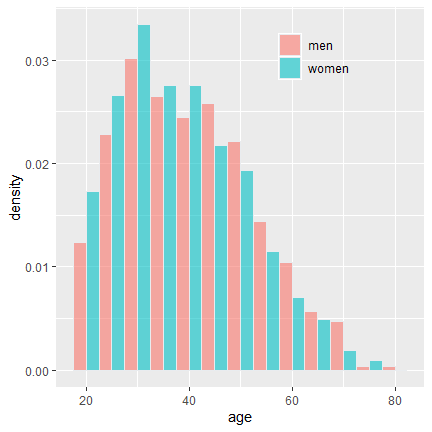 408 males/ 513 females (55.7%) 
Mean age at survey: 37.8  12.3 years 
Median 36
Range 18-75 
14.3% bilateral disease
RESULTS
Most respondents were from 4 English speaking countries with USA being the most common.
RESULTS
Age at the onset of symptoms; similar to known distribution of Perthes
RESULTS
860 of 921 respondents received some form of treatment as a child.
RESULTS
About 60% did not have surgery as a child.
RESULTS
RESULTS
RESULTS
UCLA Score
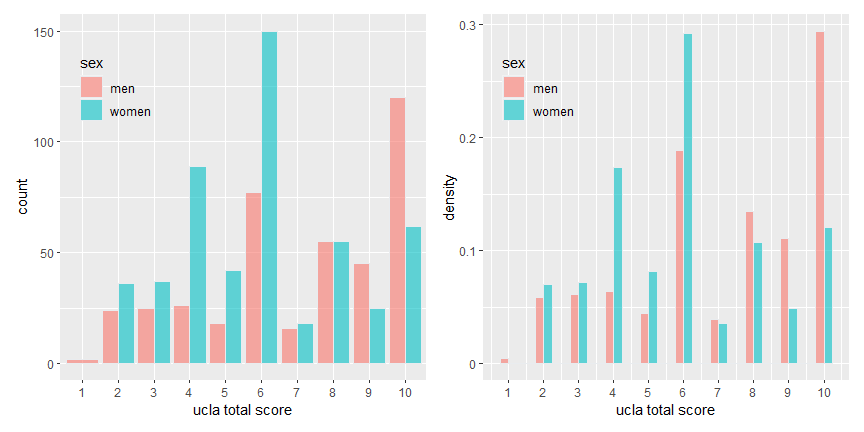 1 = I am wholly inactive: dependent on others; 	cannot leave residence.

 6 = I regularly participate in moderate activities 	such as moderate walking or heavy housework.

10 = I regularly participate in impact activities such as 	jogging, tennis, skiing, acrobatics, ballet, 	heavy labor, or backpacking.
RESULTS
In comparison to the normative data, the LCPD respondents had significantly lower HOOS scores in all 5 scales (p<0.0001) for all age groups (18-34, 35-54, 55-74).  
However, the sample size was small in the >55 groups
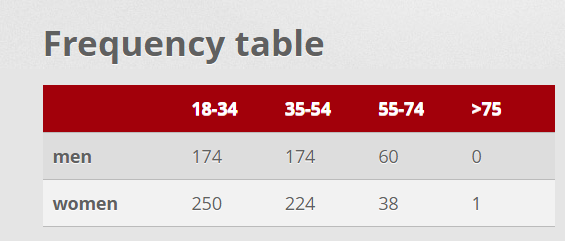 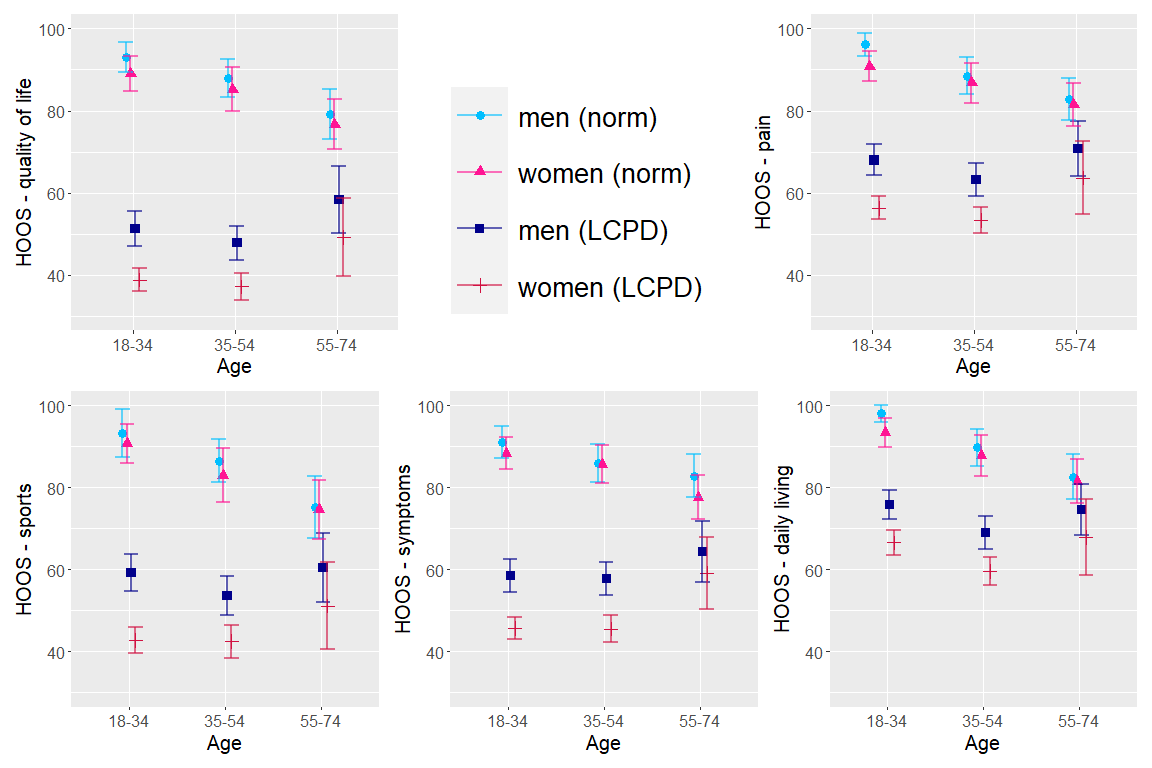 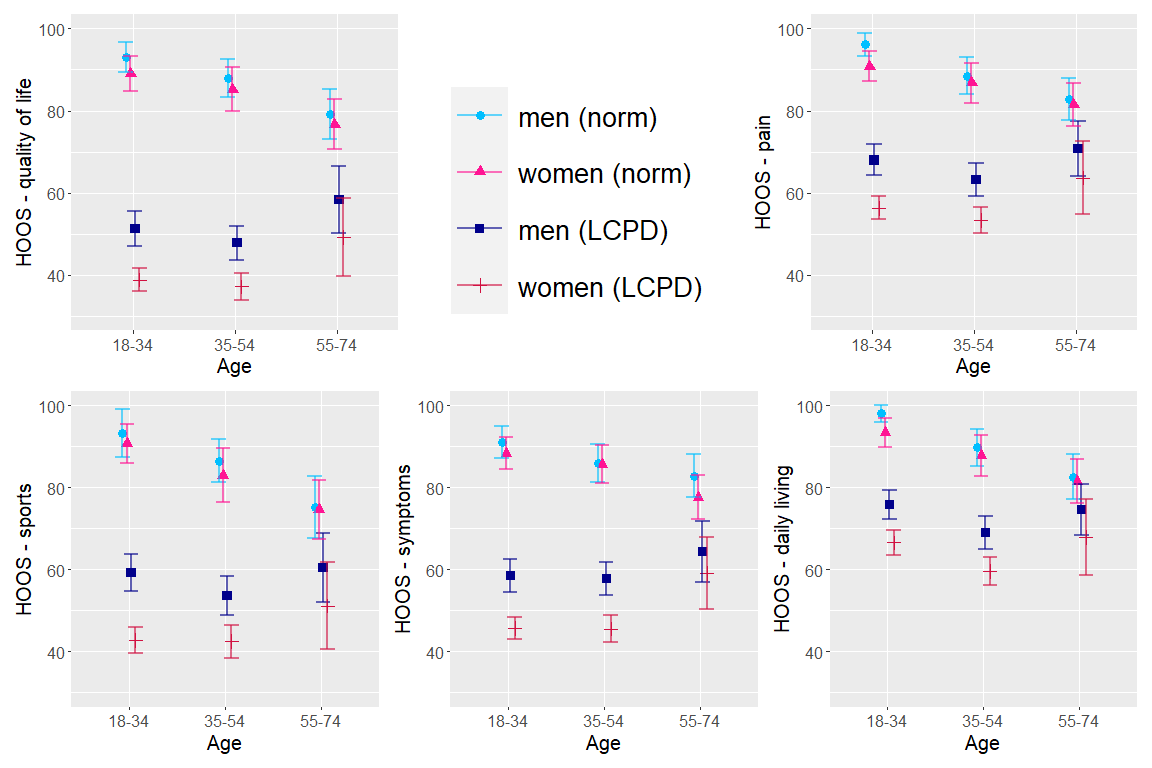 RESULTS
SF-36 scores of the respondents were significantly lower (p<0.0001) for all scales except for 55+ age group.  
However, the sample size was small for the >55 groups
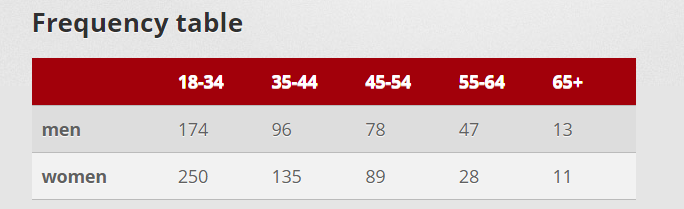 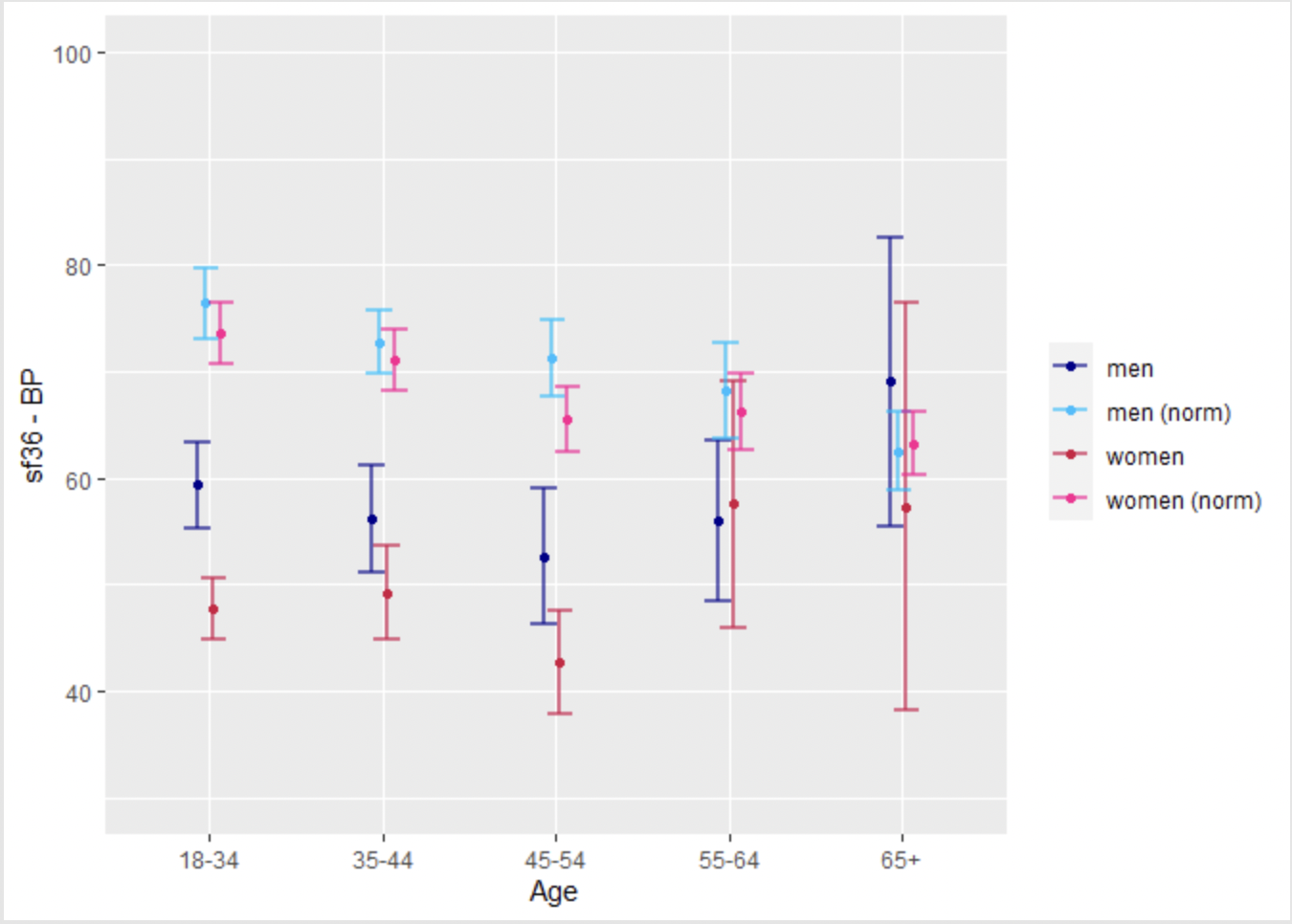 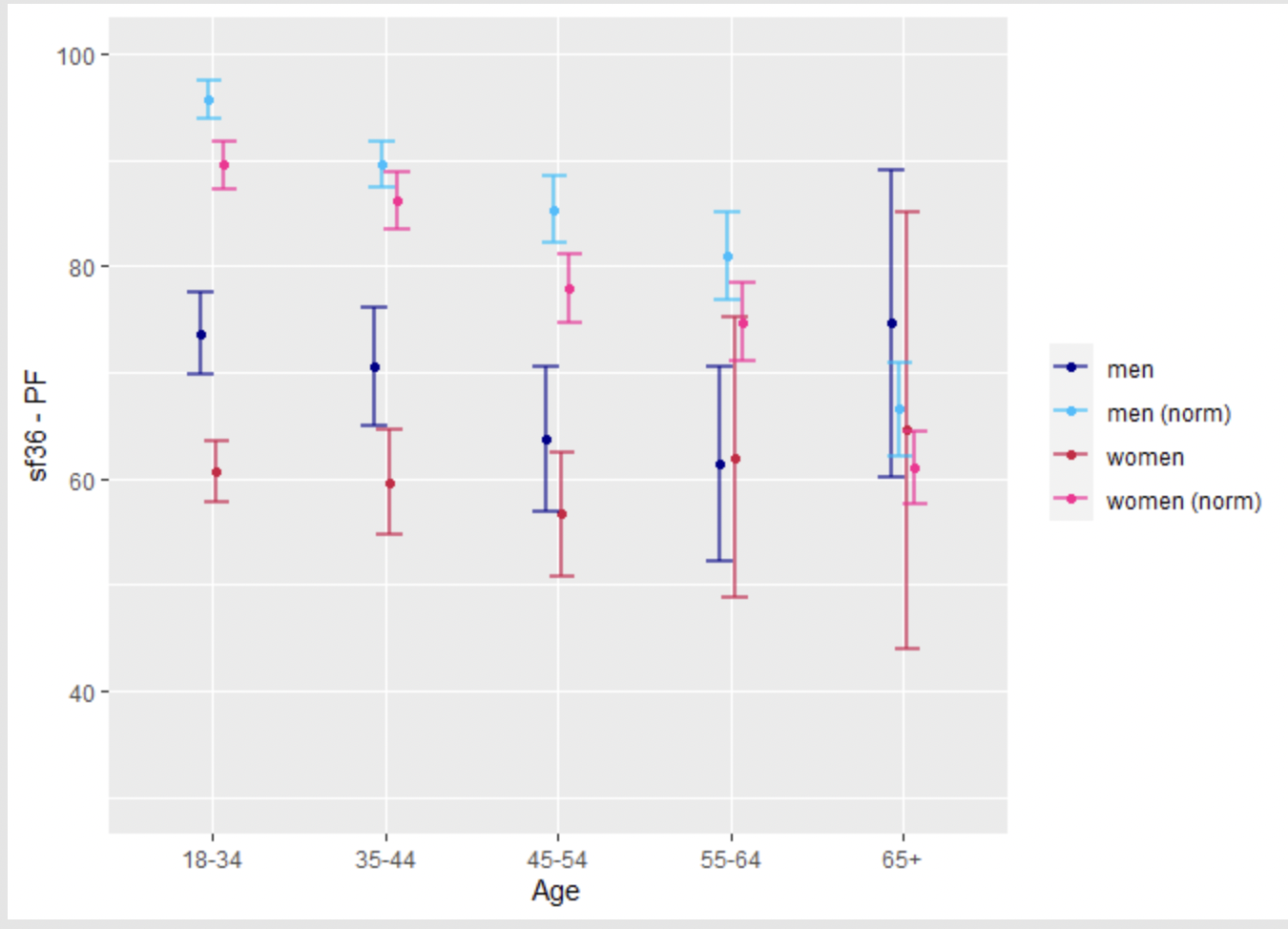 BodilyPain
PhysicalFunction
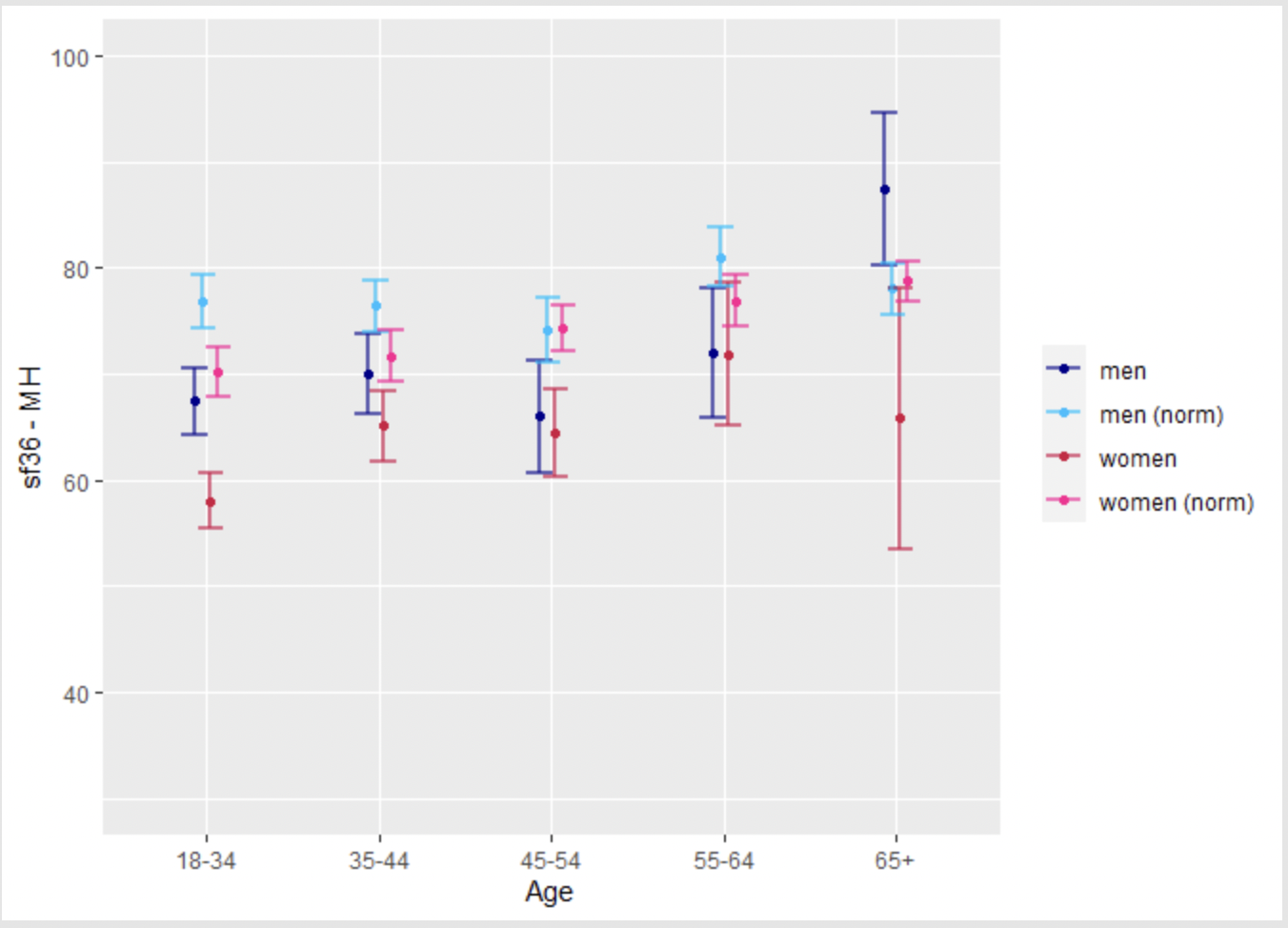 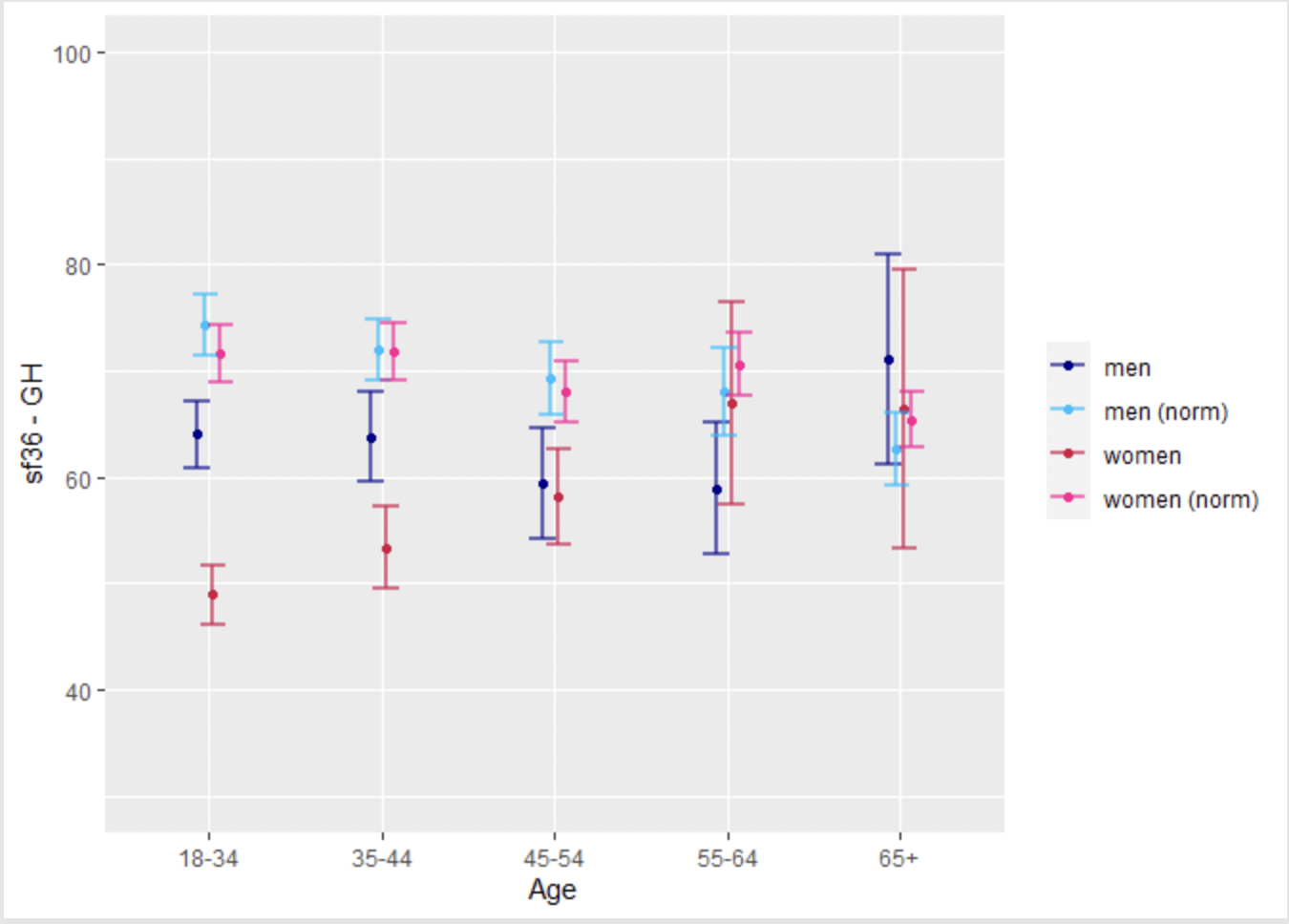 GeneralHealth
MentalHealth
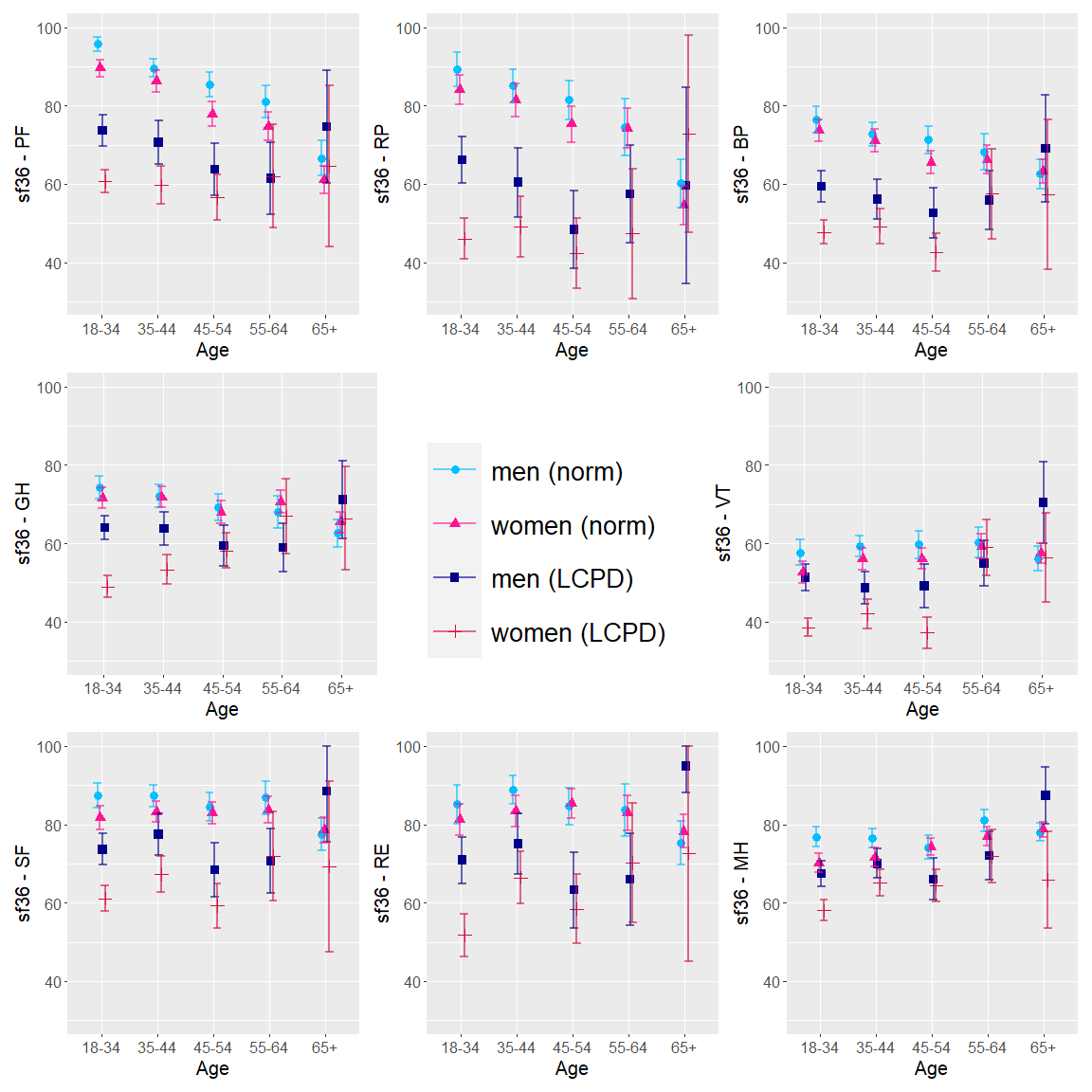 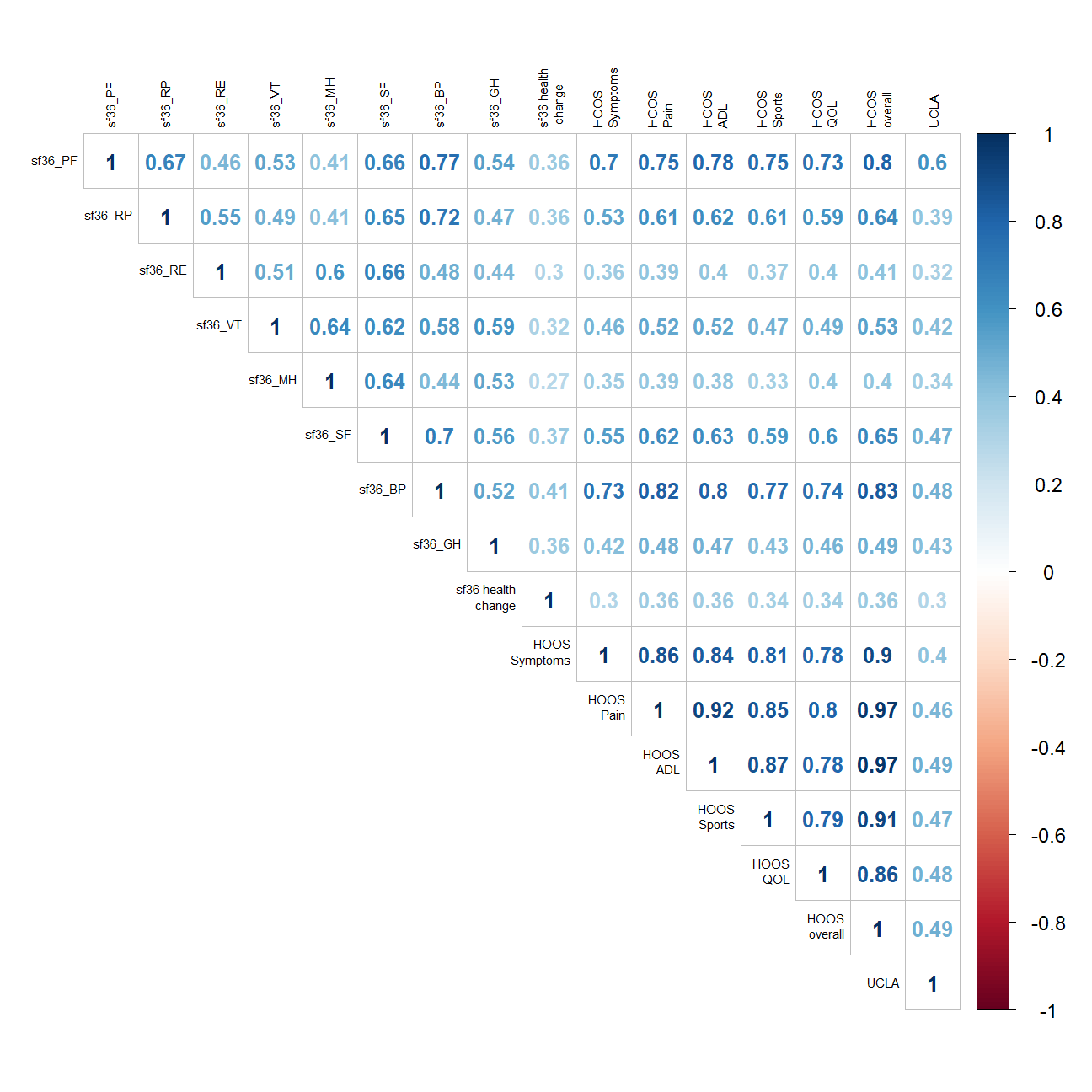 RESULTS
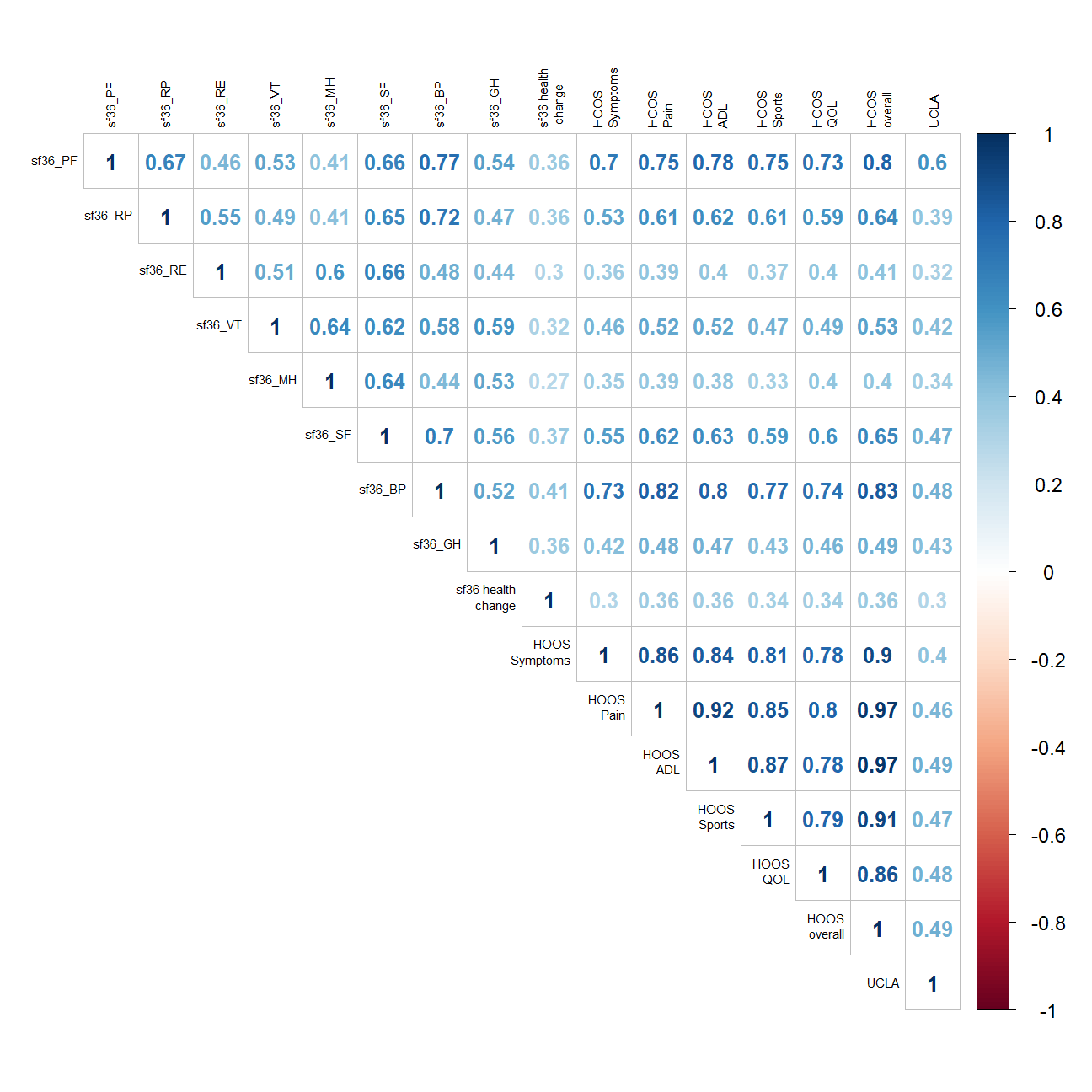 Pairwise correlations showed a strong positive correlation within HOOS scales (0.78-0.92) and with SF-36 Bodily Pain (0.73-0.83) and Physical Function (0.70-0.80), indicating construct validity.
RESULTS
Females, higher BMI, and age >11 at onset had significantly worse SF-36 and HOOS scores with female sex being the most consistent and strong negative factor associated with a decrease in HOOS and SF-36 scores.  
Age >11 at onset compared to <6 at onset was the strongest negative factor associated with a decrease in HOOS symptoms, quality of life, and overall scores.  
Example of HOOS-Quality-of-Life linear regression





Non-significant factors were current age, unilateral/bilateral Perthes, bracing and casting in childhood.
DISCUSSION
This web-based survey provides a large dataset which confirms the burden of LCPD in adults, especially females, who had childhood LCPD.
Strength- provides respondents’ perspective, however, at one point of time

Limitations
Possible selection bias
Study focused on those without THR at the time of survey
CONCLUSION
Adult LCPD respondents of the survey, especially females, had significantly worse pain, physical function, mental health, and hip related quality of life than age matched general population.
Thank You!
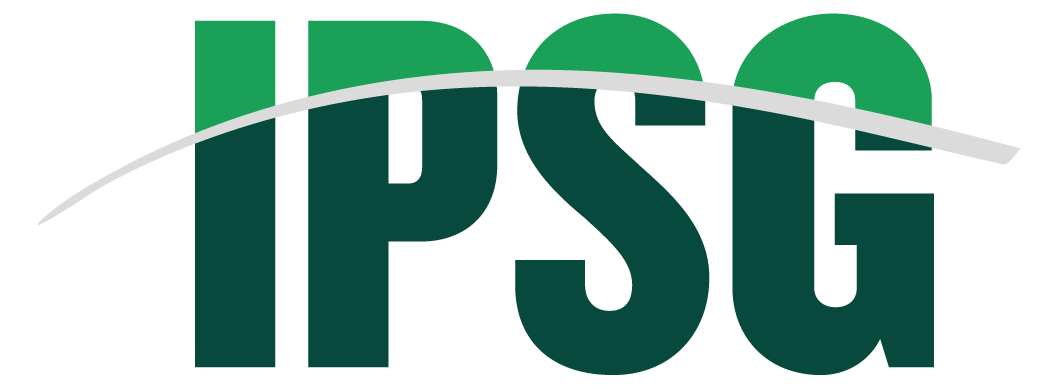